Align IT with the Real End Customer
Ensure IT and the business are working towards the same goal: improving customer experience.
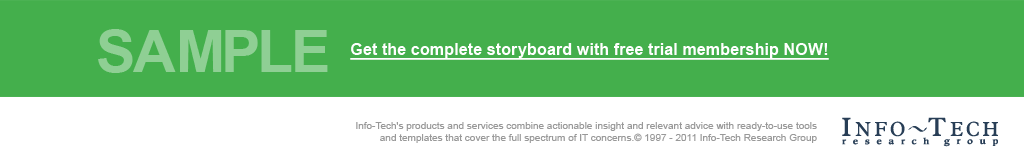 Info-Tech's products and services combine actionable insight and relevant advice with ready-to-use toolsand templates that cover the full spectrum of IT concerns.© 1997 - 2014 Info-Tech Research Group
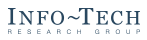 Our Understanding of the Problem
The CIO who has accountability for ensuring that IT is behaving in a way that is complementary to the needs of the customer. 
The business partner/stakeholder who is interested in ways to work with IT to improve upon existing processes relating to IT and the customer.
Develop an IT department that understands the needs of the organization’s customer. 
Assess what processes IT staff are currently using in relation to customer-related tasks. Evaluate process modifications to close gaps. 
Motivate new behaviors in IT staff by developing customer-centric metrics to track performance.
Create a communication plan and conduct experiential training programs.
Incorporate customer feedback faster and more accurately into their solutions. 
Create solutions that provide a more positive customer experience.
The IT analysts and designers who are responsible for creating customer-facing solutions.
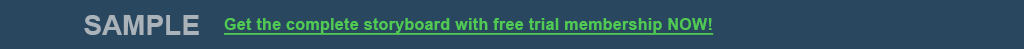 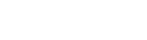 Executive Summary
Becoming aligned with the customer is doable. By taking a step-by-step, holistic approach, the CIO can build a customer-centric IT department. 

Business Unit Heads are a key partner throughout this project. IT must engage the customer, with the business. 

To minimize surprises, build an iterative process called a feedback loop to continually respond to customer preferences.
Organizations are becoming increasingly focused on the customer and much of this focus places technology at the center. However, the business units feel uncomfortable working with IT for customer-related projects because they don’t believe that IT understands the customer. IT struggles to understand what they should be doing differently to support this growing customer-focus.
Often by the time feedback from the customer reaches IT, it has been passed through many layers of the organization altering the message. This process of passing on feedback is typically slow, delaying changes to customer solutions.
Despite being uniquely positioned across the organization, IT is generally removed from decisions regarding the end customer. IT staff are unsure how to come forth with ideas that could benefit the end customer, resulting in many good ideas going unnoticed.
Aligning IT with the customer is in reach and, don’t worry, being successful doesn’t require turning your developers into sales representatives. Info-Tech’s approach for aligning IT is grounded in what you know and equips you with the tools you need to take a holistic, step-by-step approach to ensure your project is a success. 
IT and the business must collaborate to talk to the customer together rather than the business passing on customer feedback to IT. Changing the process is absolutely essential to the success of this project. If you do not change the process, you can’t expect anything to happen. Develop feedback loops between IT and the customer. Balance the feedback mechanism you choose with the size of investment and the delay your organization is willing to undertake.
To ensure the process changes are successful, the CIO needs to combine both “push” tactics like communication and training, with “pull” tactics like adjusting IT staff’s performance metrics.
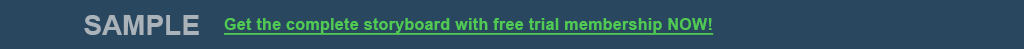 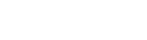 Info-Tech is ready to assist. Book a free guided implementation today!
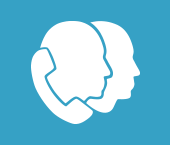 Book a Guided Implementation Today: Info-Tech is just a phone call away and can assist you with your project. Our expert Analysts can guide you to successful project completion. For most members, this service is available at no additional cost.*
Phase 3: Implement
Phase 2: 
Plan
Phase 1: Launch
Here are the suggested Guided Implementation points in the IT and Customer Alignment project:
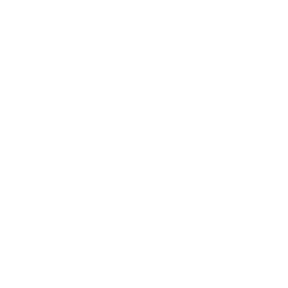 3.1 Communicate Effectively
3.2 
Train IT Staff
2.3 Determine Process Modifications
2.1 
Assess Current Processes
1.1 Investigate Challenges and Benefits
1.2 
Build the Project Charter
2.2
Select Target Processes
2.5 
Motivate IT Staff
2.4 
Refine the Organizational Design
Best Practices Toolkit
Guided Implementation
Creating the IT and Organizational Communication Plan 
Designing a Training Plan 
Moving Forward with Implementation
Building an IT/Customer Alignment Plan and Examining Current IT/Customer Processes
Determining Target IT/Customer Processes
Closing Gaps, Determining and Prioritizing Initiatives
Refining the Organizational Design 
Motivating IT Staff
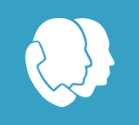 Introduce Project Steps and Assess Member Fit
Requirements Gathering: Identifying and Interviewing Stakeholders
Creating a Project Charter
*Guided Implementations are included in most advisory membership seats.
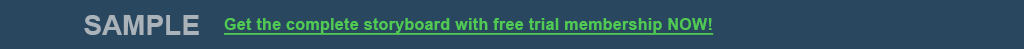 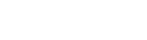 Use Info-Tech’s methodology to take a holistic, step-by-step approach to align IT with the end customer
Phase 3: Implement
Phase 2: 
Plan
Phase 1: Launch
Define Future State for App Maintenance
Assess Current State and Identify Gaps
3.1 Communicate Effectively
3.2 
Train IT Staff
2.3 
Determine Process Modifications
2.1 
Assess Current Processes
1.1
Investigate Challenges and Benefits
1.2 
Build the Project Charter
2.2 
Select Target Processes
2.5 
Motivate IT Staff
2.4 
Refine the Organizational Design
Info-Tech’s approach for aligning IT with the end customer equips you with the tools you need to take a holistic, step-by-step approach to ensure your project is a success. This methodology is grounded in process change. Info-Tech believes that for a project like this, if you do not change the process, you can’t expect anything to happen. However, Info-Tech recognizes that changing the process is not a standalone solution. Info-Tech’s methodology also provides you with the necessary tools to support process changes. This includes support regarding organizational design, staff motivation, and creating communication and training plans.
Whether you engage Info-Tech, a third-party facilitator, or you do it yourself, we recommend you kick off this project over a four-day period to get as much of it done as possible and improve the changes of its success. The following slides walk you through a proposed schedule for doing so. This is also the schedule that Info-Tech facilitators use when they come onsite to work through this project with you.
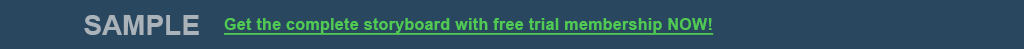 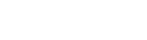 Four-Day Kick-Off: Align IT with the real end customer
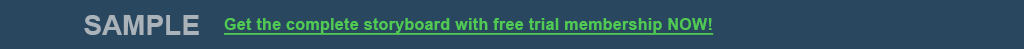 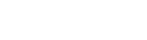 Four-Day Kick-Off: Align IT with the real end customer
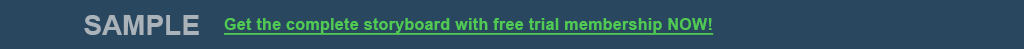 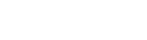 Four-Day Kick-Off: Align IT with the real end customer
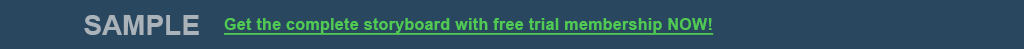 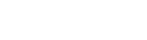 Four-Day Kick-Off: Align IT with the real end customer
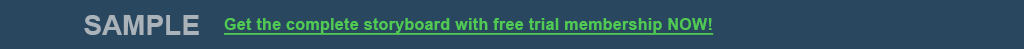 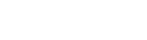 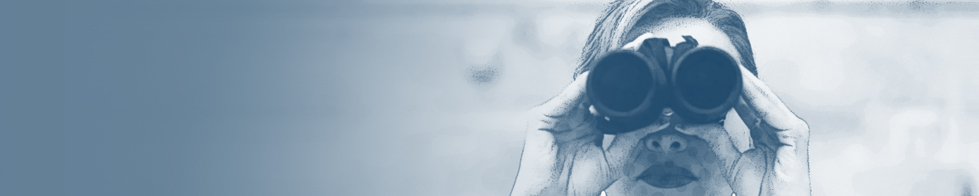 Phase 1: Launch the Project
Phase 1:
Phase 2:
Phase 3:
Launch the Project
Plan the Project
Implement the Project
We Are Here
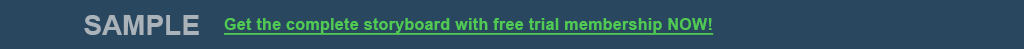 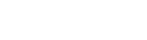 Phase 1 includes 2 key steps and 9 value driving activities
1.2.1 
Identify & Interview Key Stakeholders
Phase 1: Launch
Steps
1.1 
Investigate Challenges and Benefits
1.2 
Build the Project Charter
1.2.5 
Create Metrics to Measure Project Value
1.1.1 
Understand Risks of Absent Customer Alignment
Activities
1.1.2 
Review the Benefits of Customer Alignment
1.2.2 
Consolidate and Document Business Drivers & Initiatives
1.2.6 
Receive Executive Sign-Off to Proceed
1.1.3 
Assess Stage Gate to Proceed
1.2.3
Ensure Alignment with Business Drivers and Initiatives
1.2.4 
Outline Key Project Benefits in Terms of Business Drivers
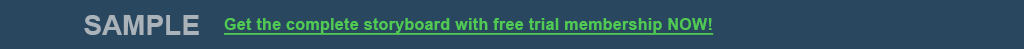 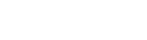 Info-Tech Research Group Helps IT Professionals To:
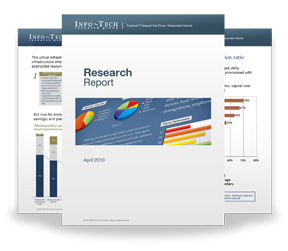 Quickly get up to speedwith new technologies
Make the right technologypurchasing decisions – fast
Deliver critical ITprojects, on time andwithin budget
Manage business expectations
Justify IT spending andprove the value of IT
Train IT staff and effectivelymanage an IT department
Sign up for free trial membership to get practical
solutions for your IT challenges
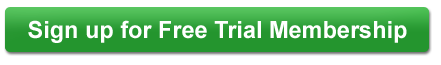 “Info-Tech helps me to be proactive instead of reactive –a cardinal rule in a stable and leading edge IT environment.
- ARCS Commercial Mortgage Co., LP
Toll Free: 1-888-670-8889
www.infotech.com
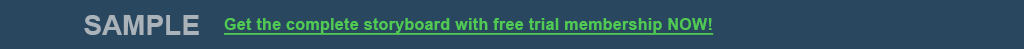 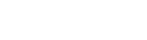